2018 IEEE R6 NEA Fall Meeting
Peijung Tsai  ptsai@ieee.org
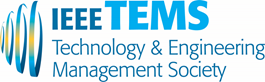 Agenda
Agenda – student training
Logistics
Coffee/Drink: hotel lobby
Lunch
Restrooms
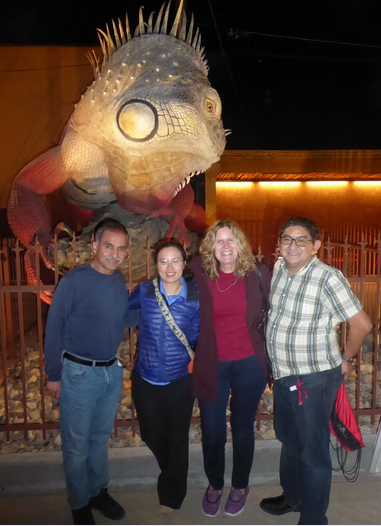 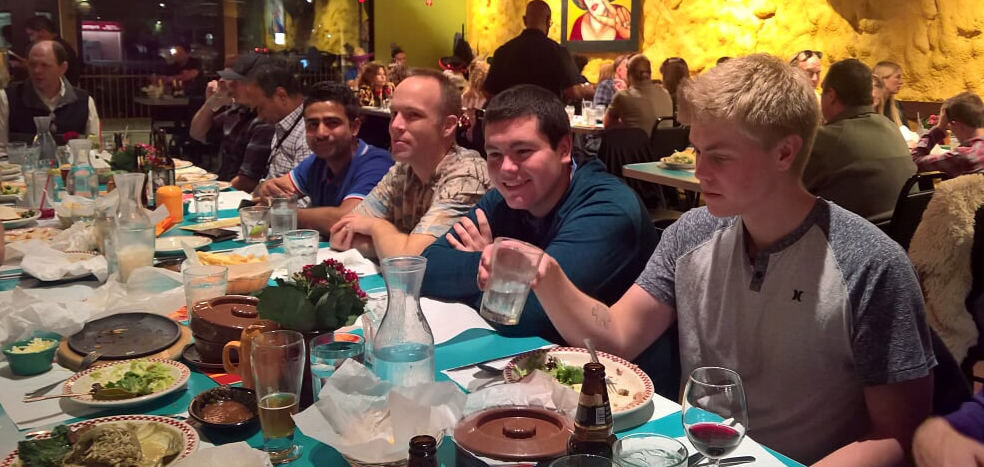 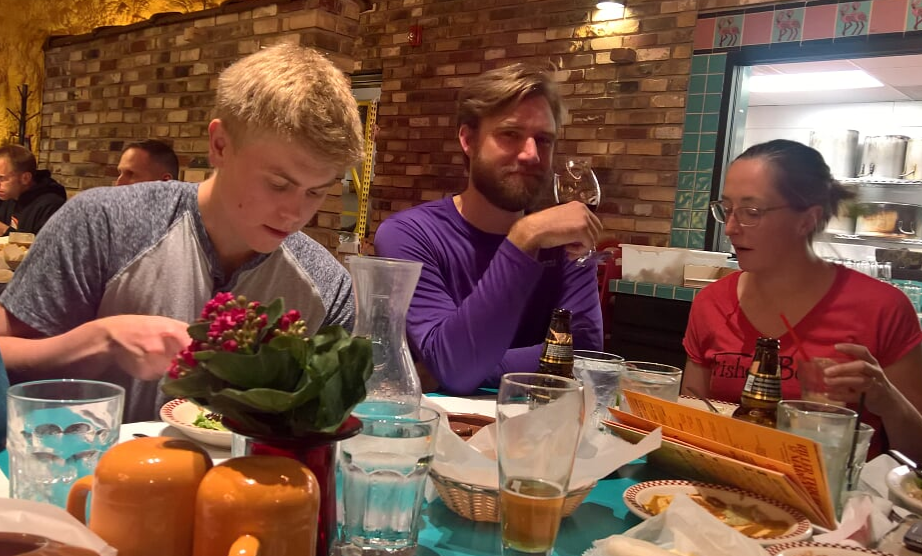 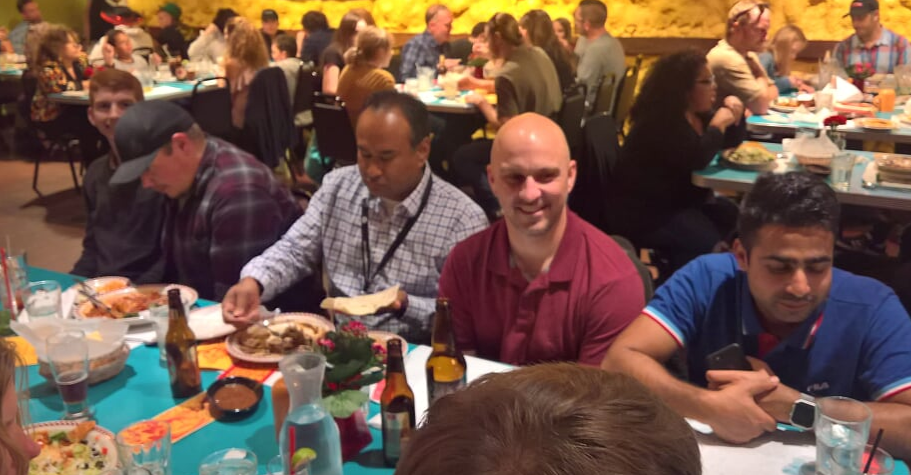 https://photos.app.goo.gl/oAAS3yxReA27Mb3Y7